Samverkan i arbetet med ÅGP barbastell
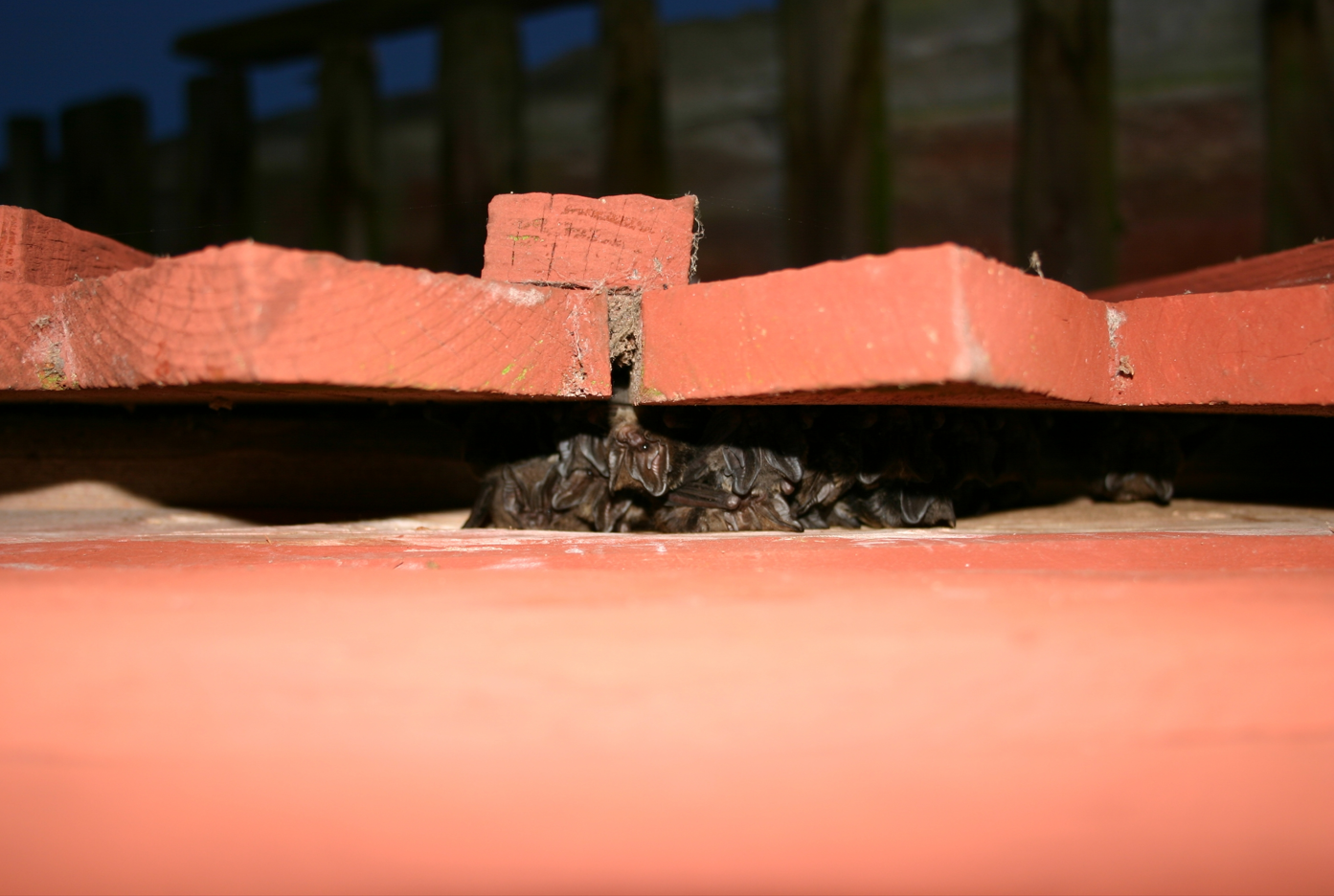 Barbasteller i Gallnås. Foto: Länsstyrelsen i Jönköping
Åtgärdsprogram för barbastell
Åtgärder som ska bidra till en bättre livsmiljö och gynnsam bevarandestatus, t.ex:
Information - Folder
Rådgivning
Skötsel och restaurering

Beslut om förlängning 2023 - 2027
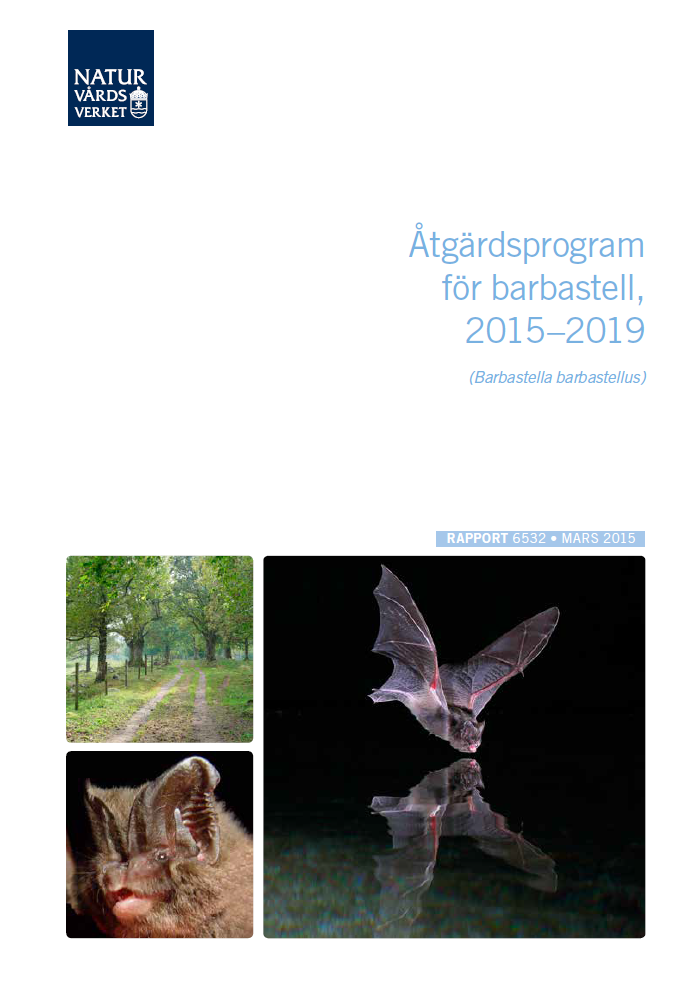 Grön handlingsplan
Grön infrastruktur/Miljömål/Friluftsmål
”Natur- och kulturvärden i landskapsperspektiv” 

GI + ÅGP barbastell = bred samverkan 
Internt (landsbygd, kultur, områdesskötsel, vatten, våtmark…)
Externt (SKS, kommuner, LRF…)
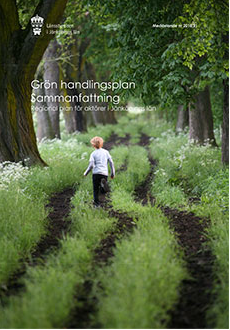 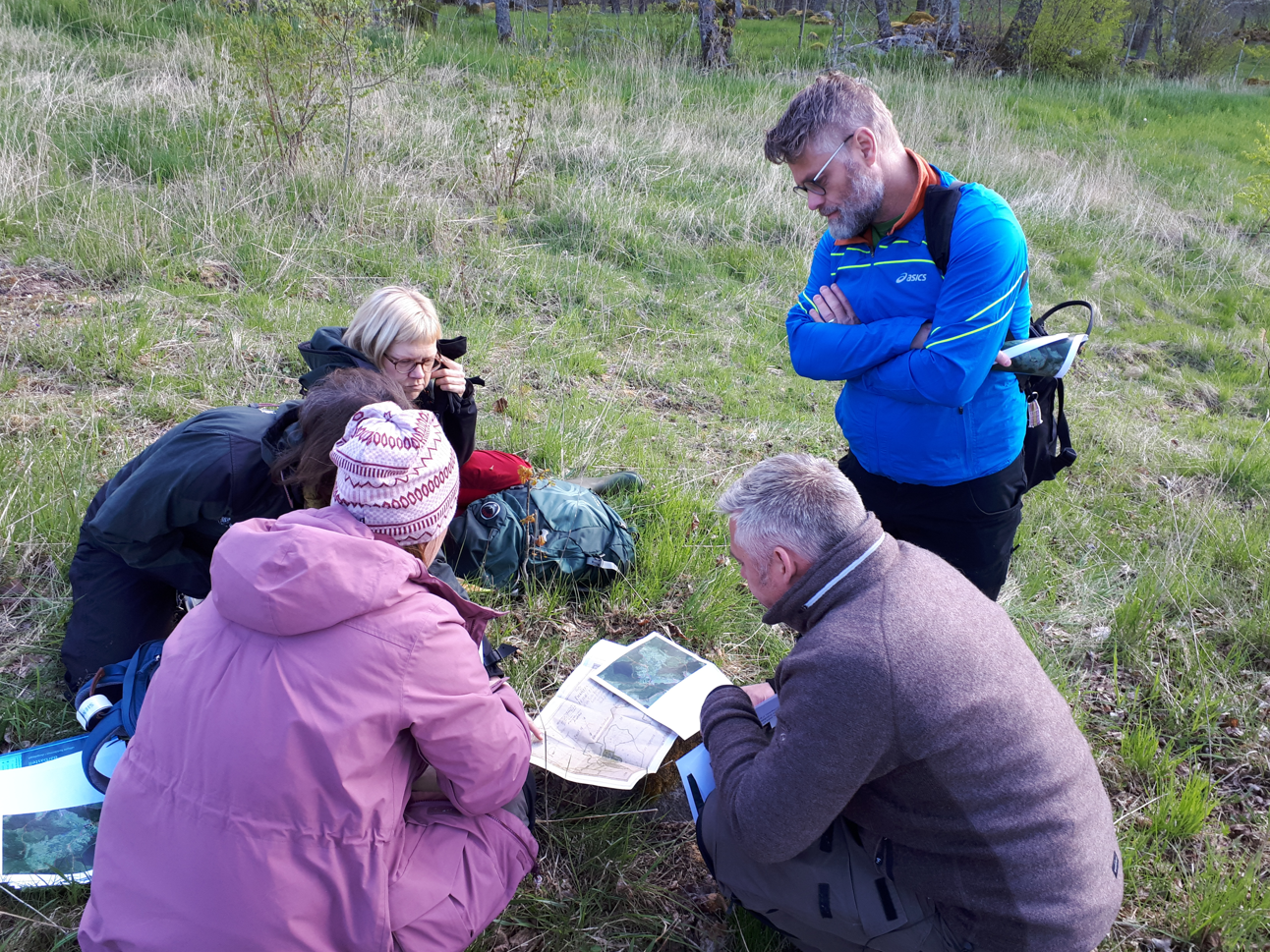 Foto: Länsstyrelsen i Jönköping
Rådgivning
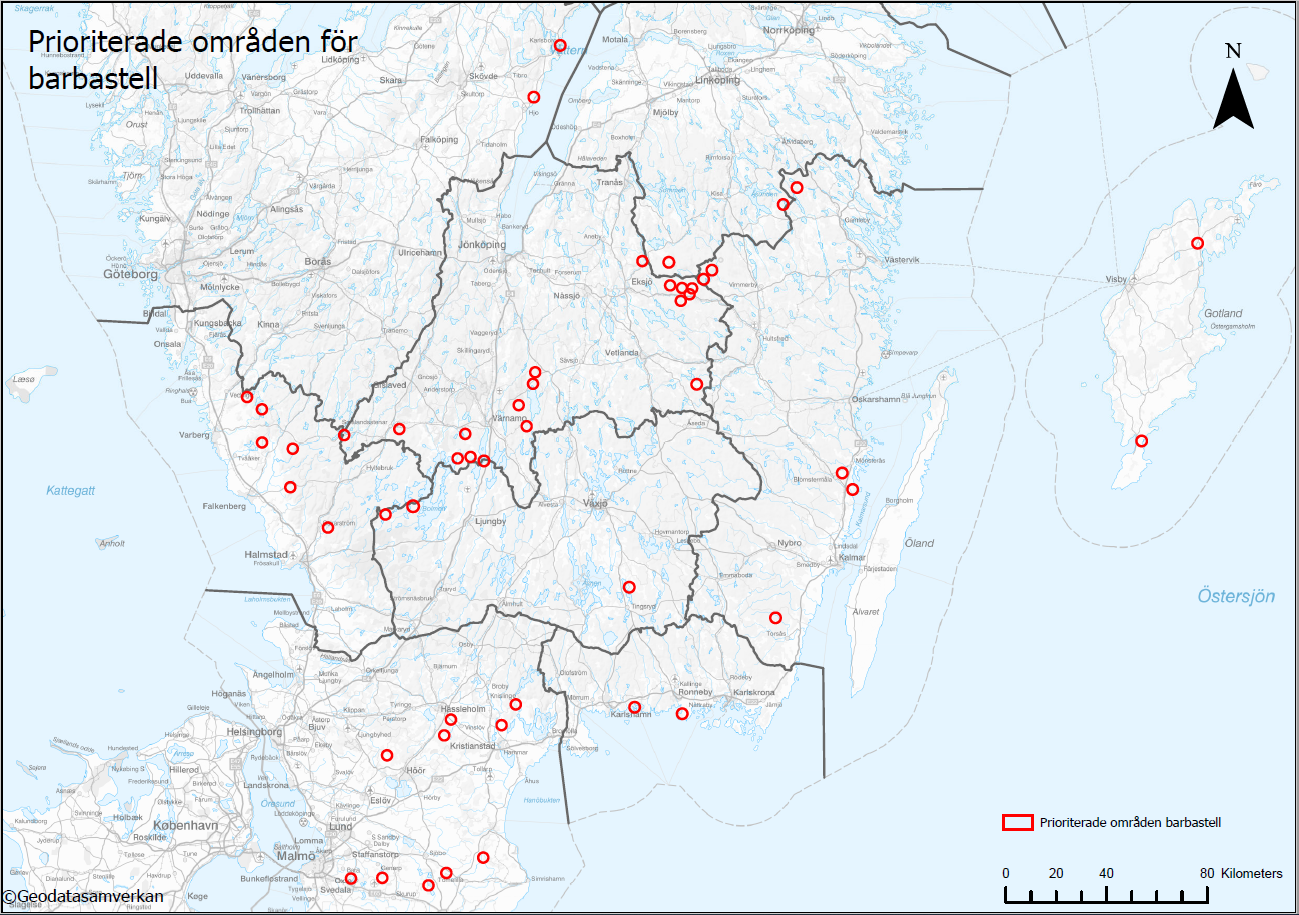 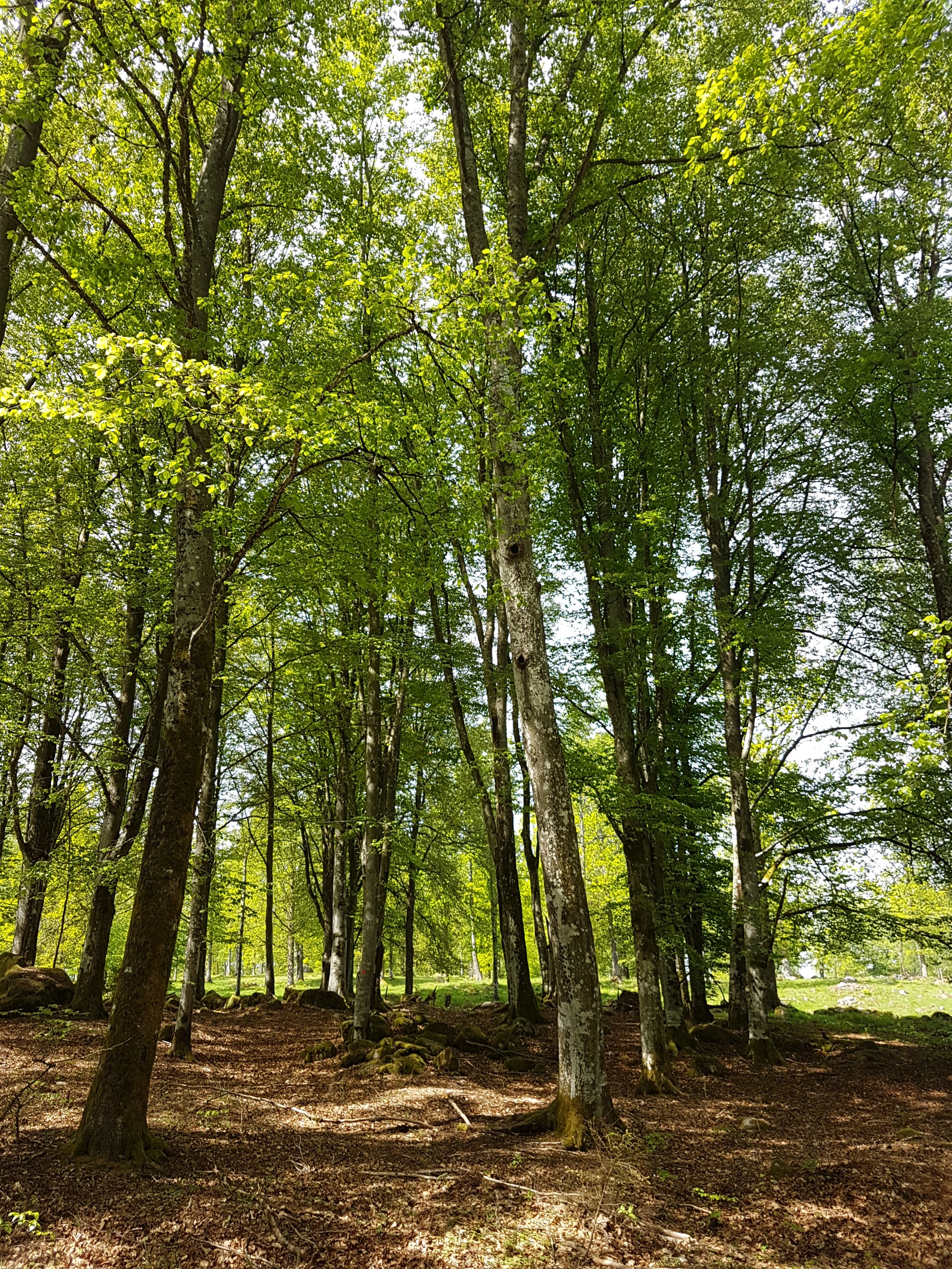 Rådgivning
Restaureringsstöd
Skogens miljövärde
Bidrag till stängsel (ÅGP)
Miljöersättningar
Särskild skötsel
Gräsfattig mark
Skogsbete
Natura 2000
Veteranisering
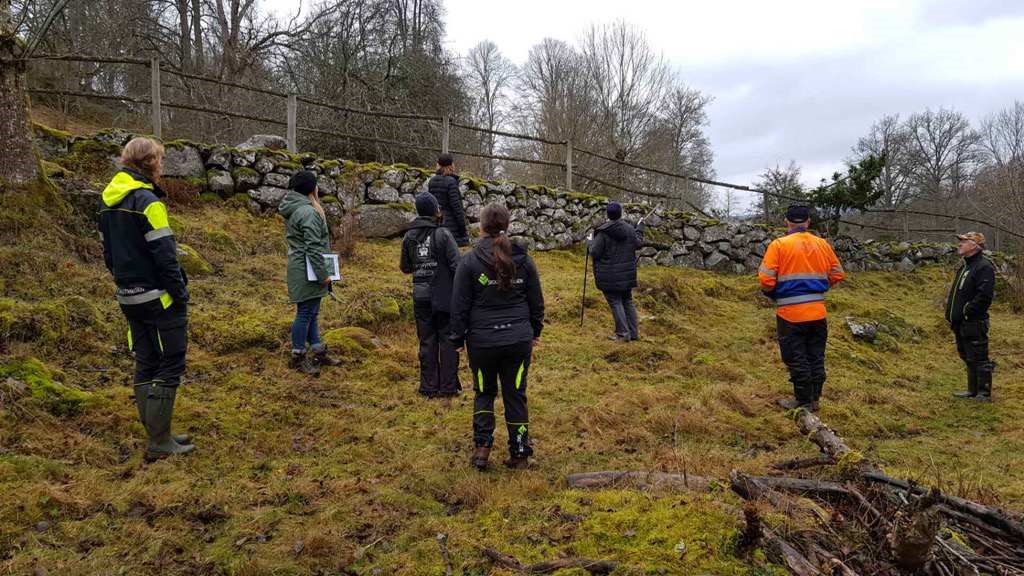 Foto: Länsstyrelsen i Jönköping
Bygdeträffar
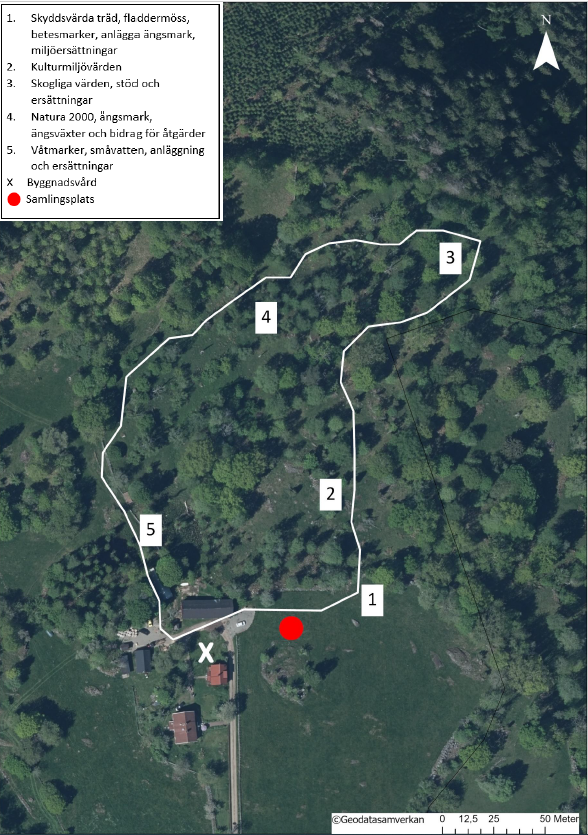 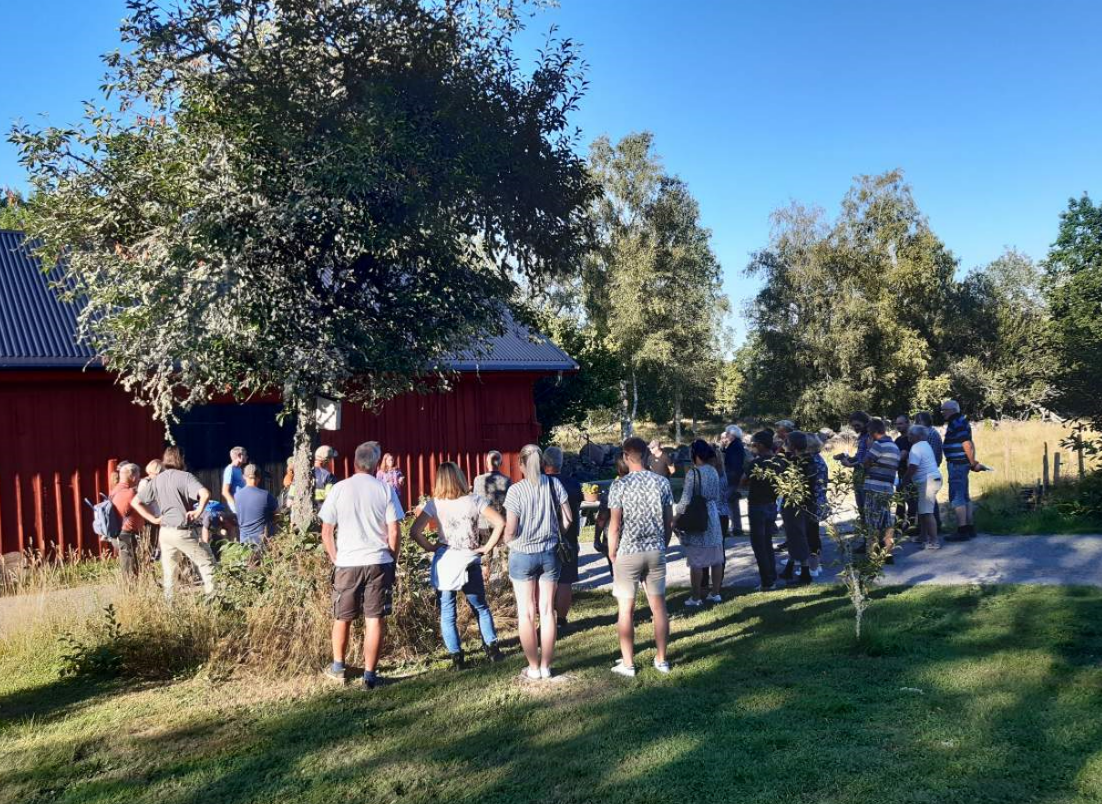 Foto: Länsstyrelsen i Jönköping
Uppföljning – rådgivning och bygdeträffar
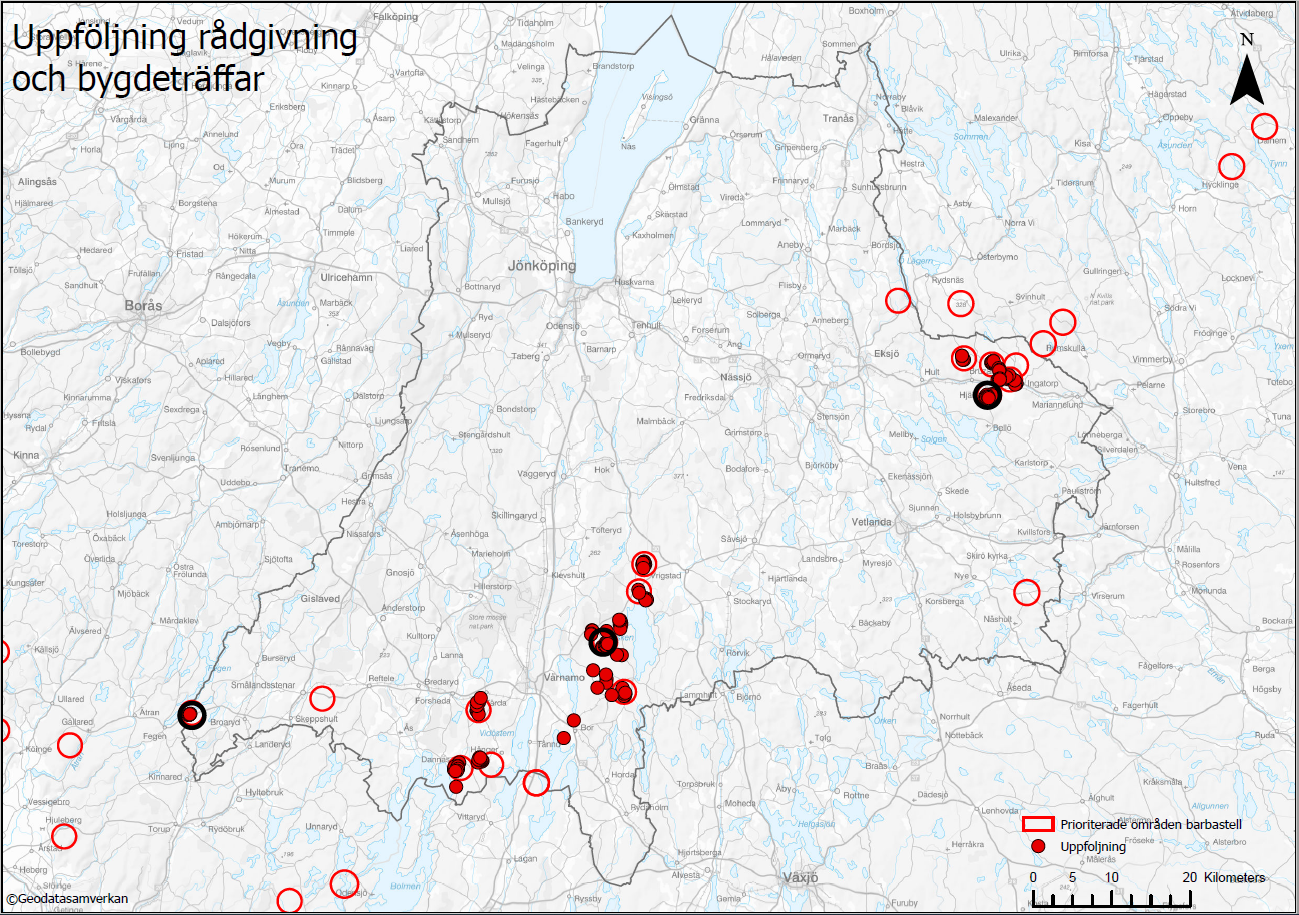 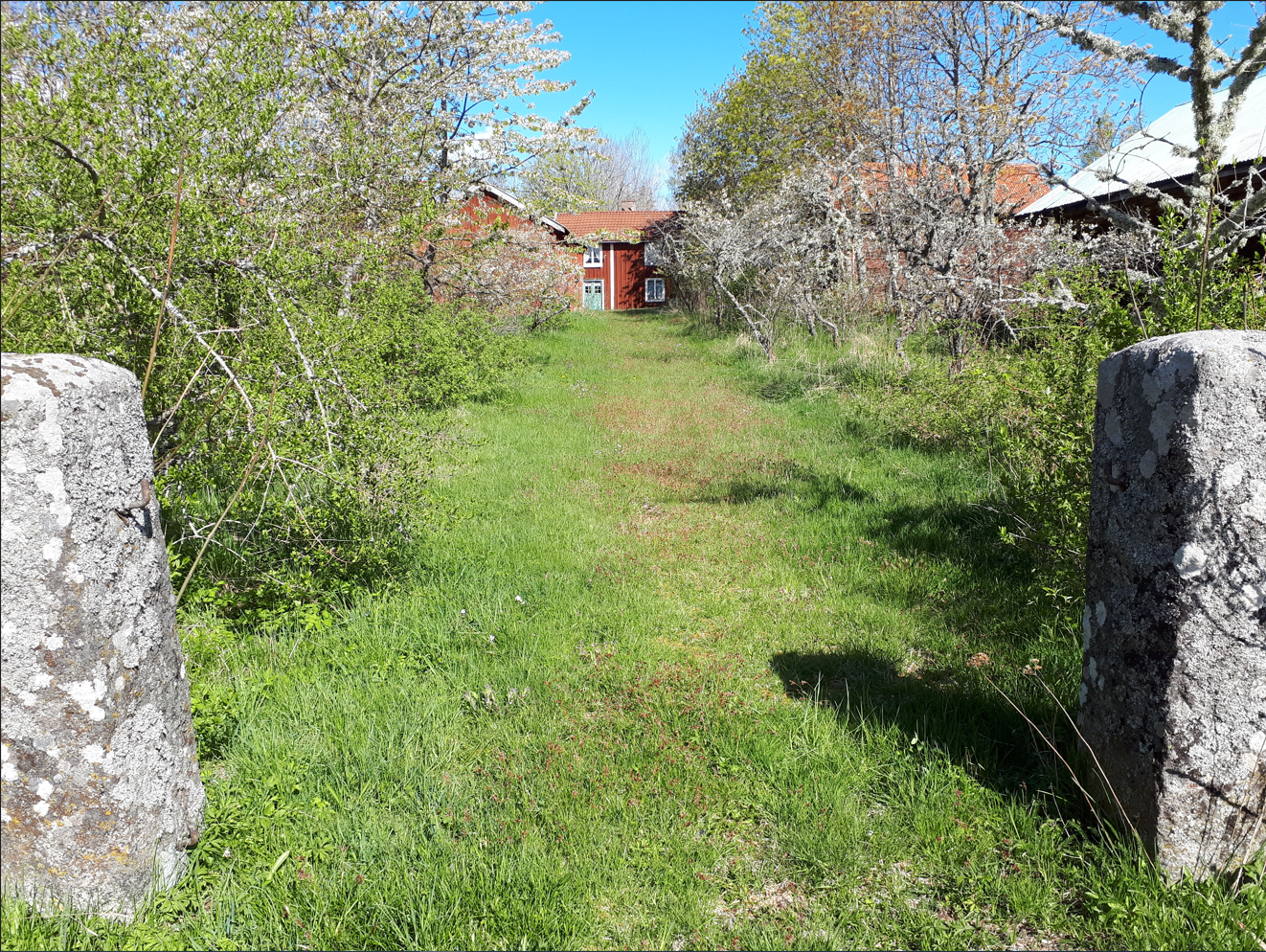 Många vinster med samverkan
Utgå från en art i rådgivningen och GI-arbetet
Barbastell - en bra paraplyart
Gynnar alla!
Fortsättning följer
Kolonimiljö. Foto: Länsstyrelsen i Jönköping
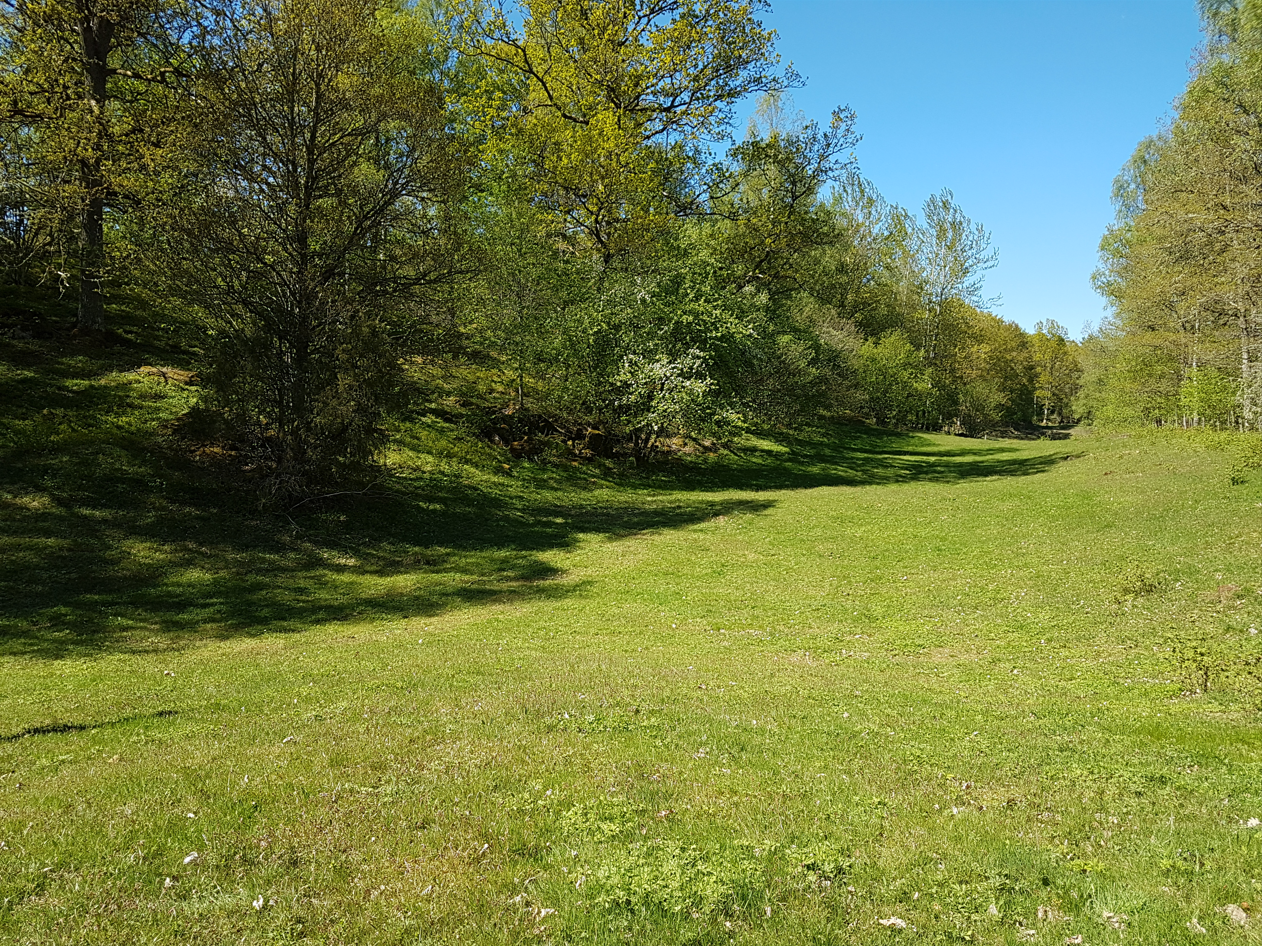 Kontaktuppgifter
Marielle Gustafsson
010 – 22 36 372
marielle.gustafsson@lansstyrelsen.se

Johanna Petersson
010 – 22 36 235
johanna.petersson@lansstyrelsen.se